Живые клеткиКузнецкая СОШУчитель географииХвориков АВ
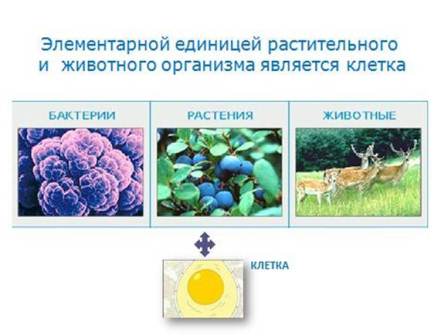 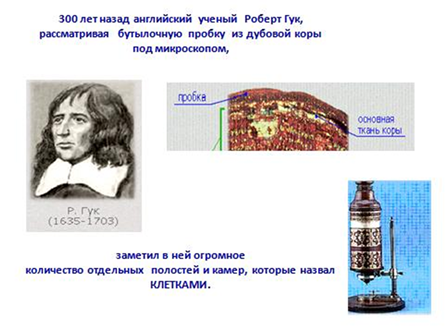 цитоплазма
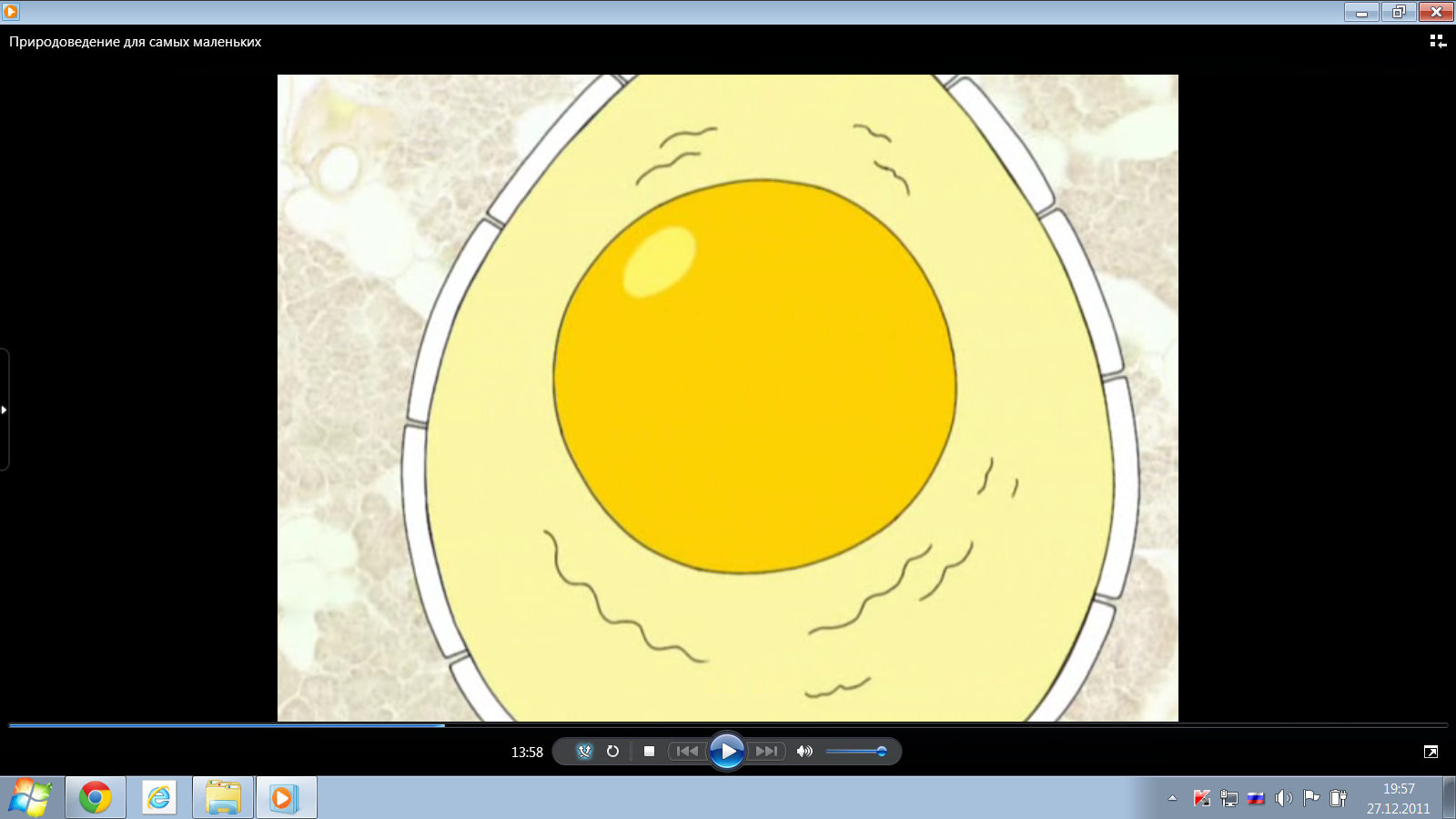 1. Каждая клетка имеет 3 главные части: ядро,  цитоплазму, оболочку
оболочка
ядро
СВОЙСТВА  КЛЕТОК
2. Все клетки живые: они дышат, питаются, растут, делятся
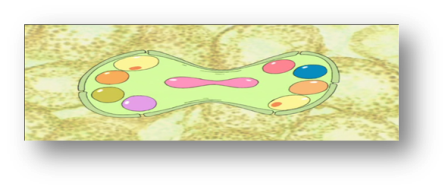 1. Клетки разнообразные по форме и размерам
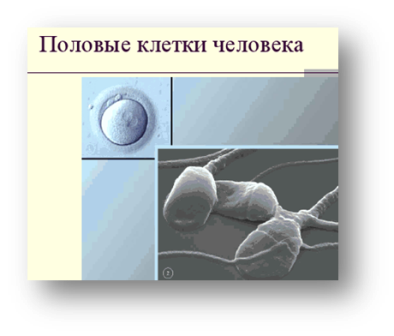 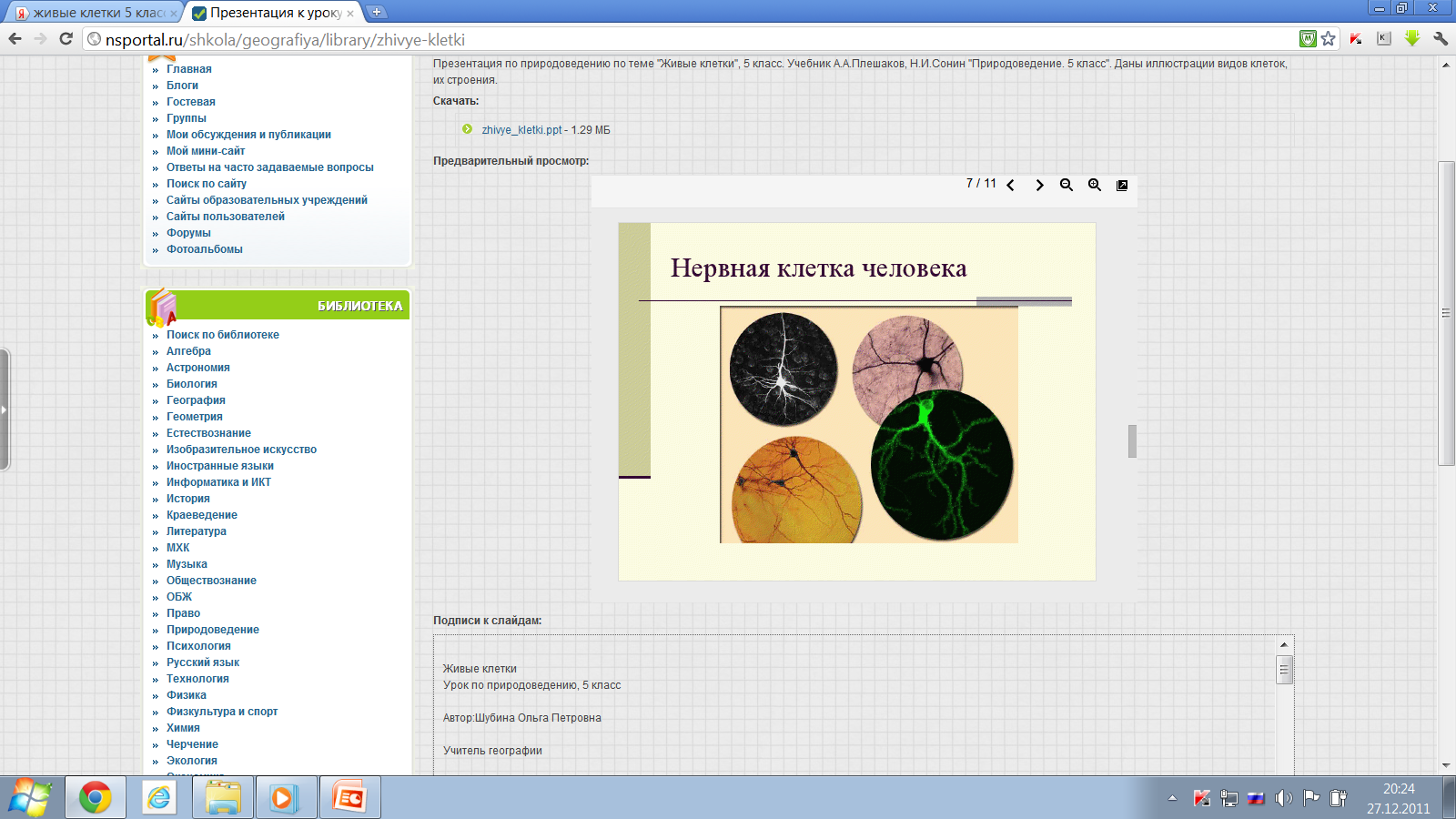 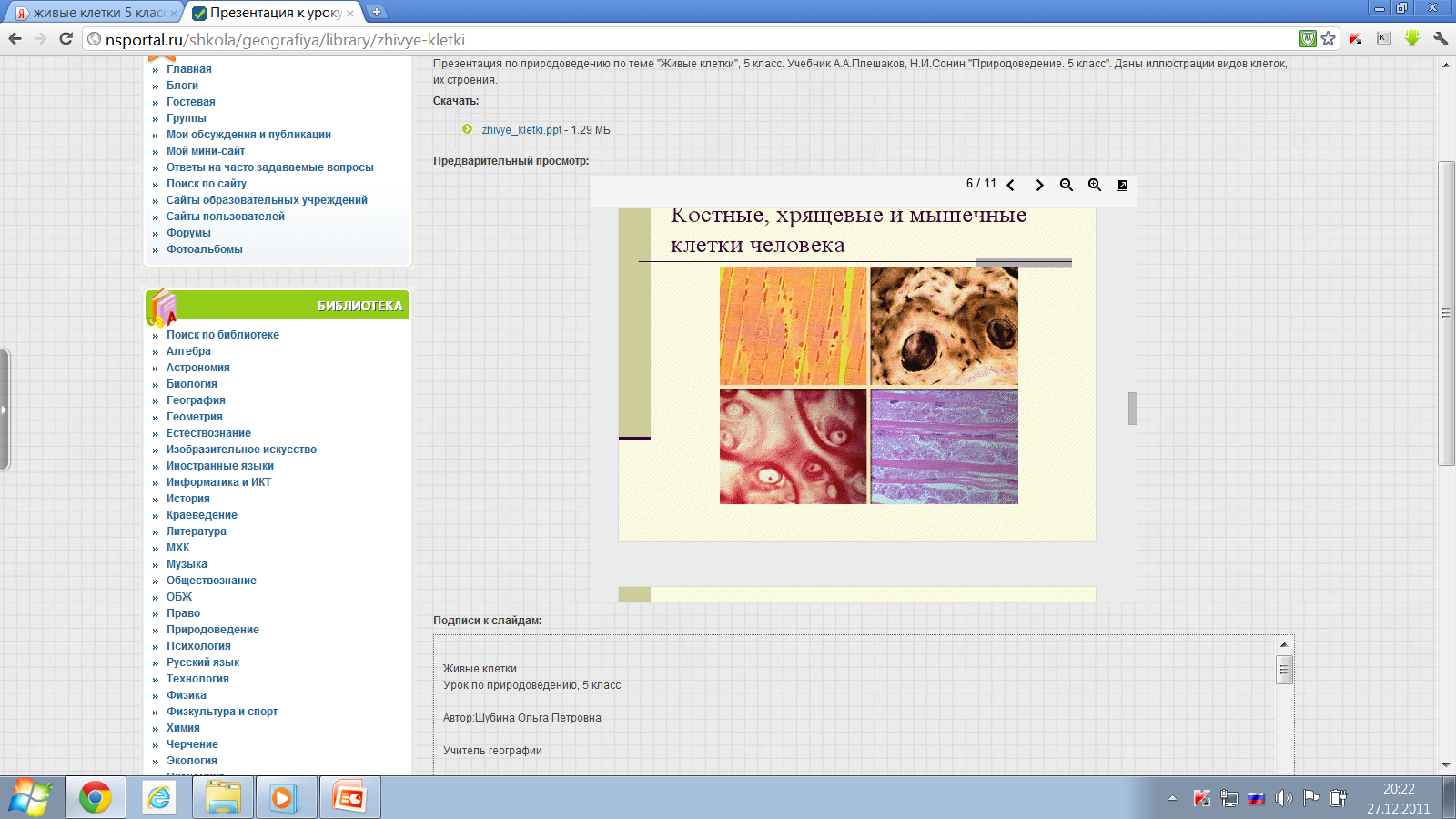 ЖЕНСКАЯ ЯЙЦЕКЛЕТКА
МУЖСКАЯ КЛЕТКА СПЕРМАТАЗОИД
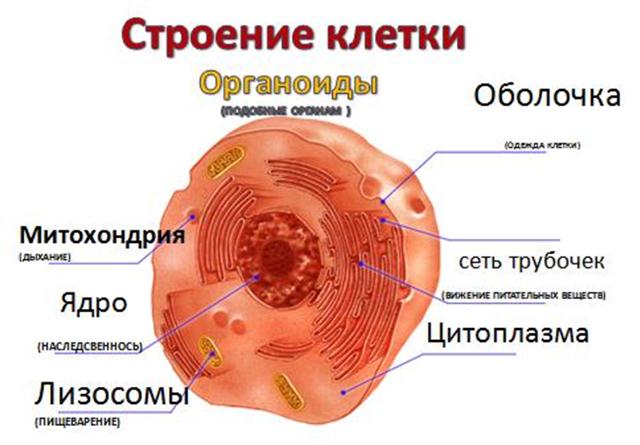 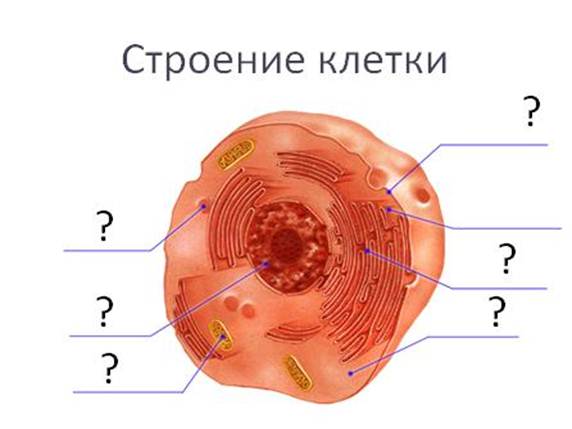 Итоги урока:
Все живые организмы имеют клеточное строение.
Клетки имеют органоиды.
Клетки разнообразны по форме и размерам.
Клетки дышат, питаются, растут, делятся и умирают.
Из клеток формируются ткани, из ткани – органы, из органов – системы, из систем – организм.